GRADE 7
UNIT 10:HEALTH AND HYGIENE
A. PERSONAL HYGIENE
VOCABULARY
Diary 		(n) 		nhật kí
Have a nap 	(v)  		nghỉ trưa
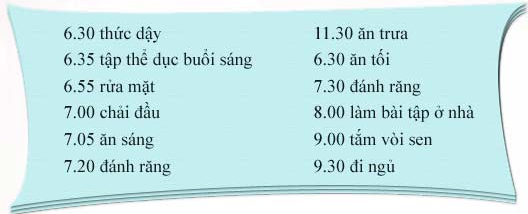 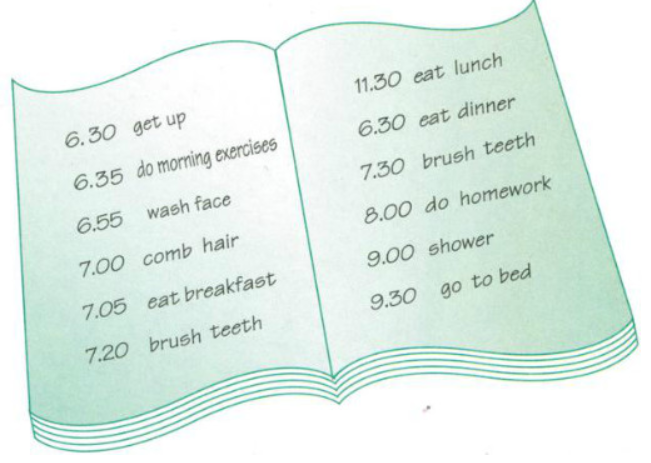 3. Read Nam’s diary
Write about yourself. Complete a diary entry like Nam's. Then practice with your partner. Ask these questions
1. What do you do every day?
2. What time do you get up/eat breakfast/ do homework/ go to bed?
3. What do you do next?
4. Do you often watch TV?
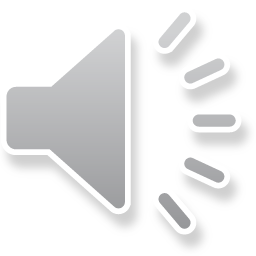